When To Go Where
Quick Overview…
Promote outdoor exploration and education of the 63 National Parks.
Give people a tool that will allow them to search for a specific National Park based on their personal preferences.
Reduce excuses people have for not pursuing outdoor activities such as camping and hiking
[Speaker Notes: Annabelle]
Changes made:
(2) how your ontology has evolved due to the addition of needing to answer your competency questions using SPARQL
Included individuals such as:
Parks (e.g., Yellowstone, Yosemite)
States (e.g., Alaska, California)
Seasons 
Trails
Difficulty
Distance
Locations
Park:
State:
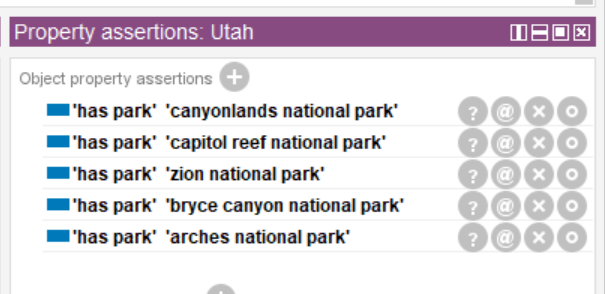 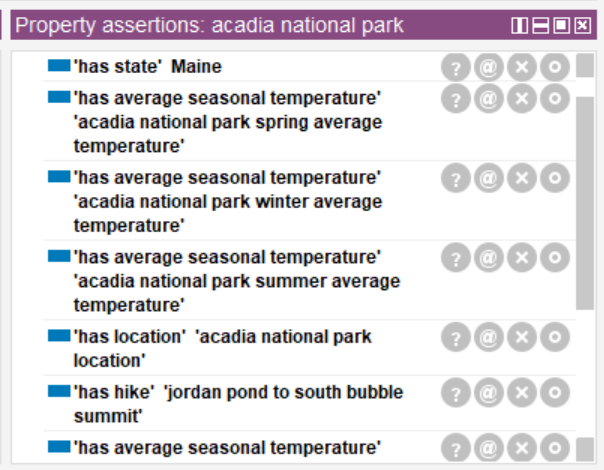 Location:
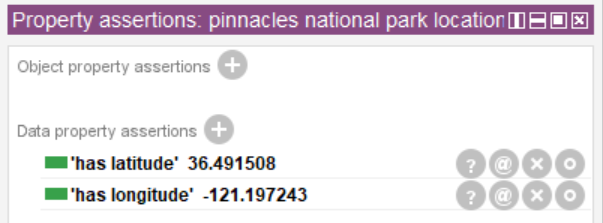 Trail:
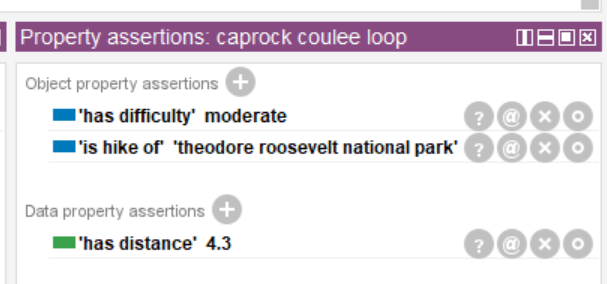 Temperature:
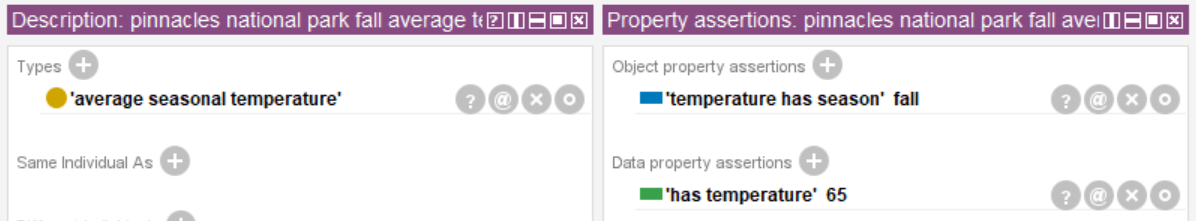 Competency Question 1:
Question: 
If I want the coldest temperature park in the midwest during summer, what park should I go to that fits my comfort level?

Answer: 
The coldest park during summer in the midwest would be Rocky Mountain National Park with temperatures of 70.

Terms used from the Ontology:
temperature, location, park
SPARQL Representation:
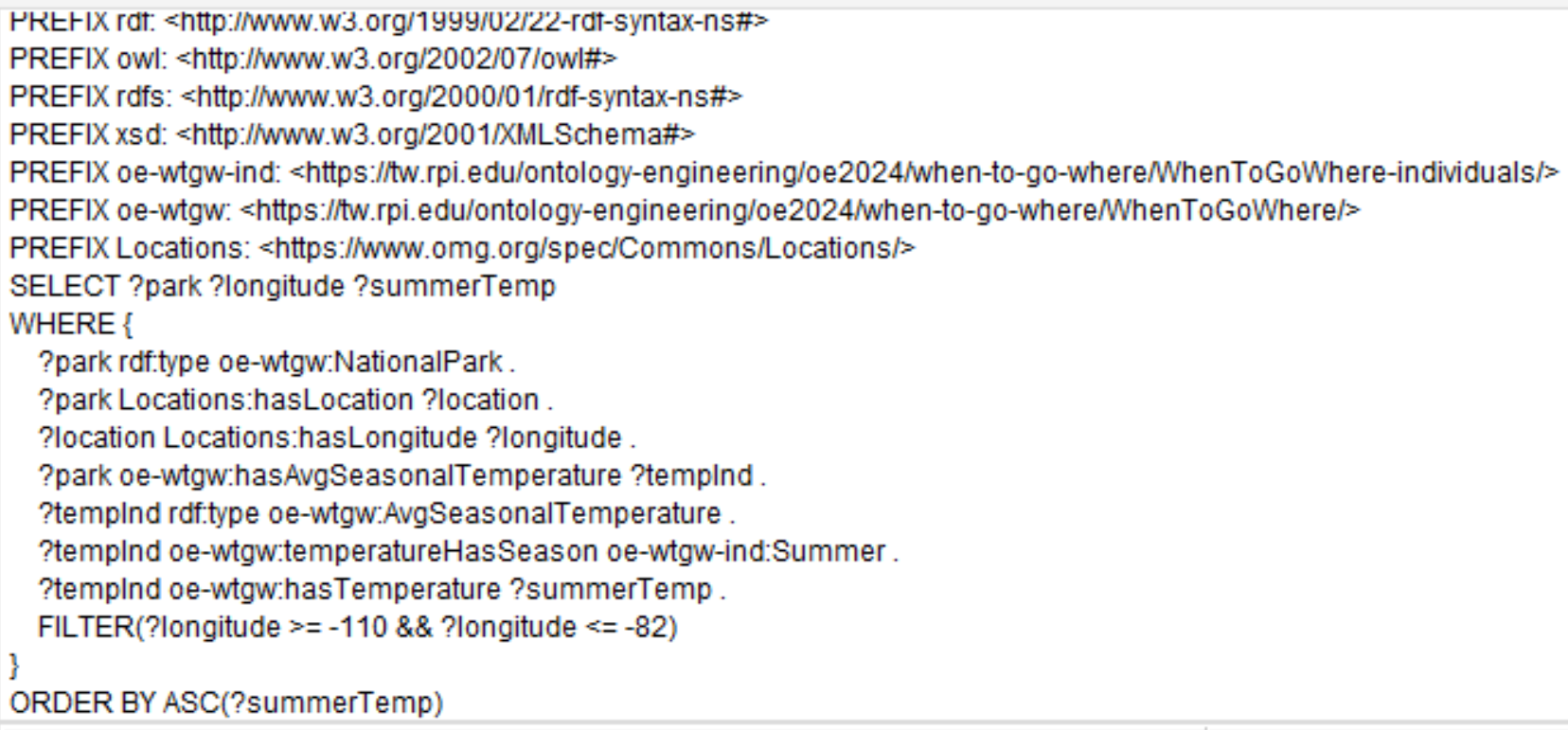 SPARQL Answer:
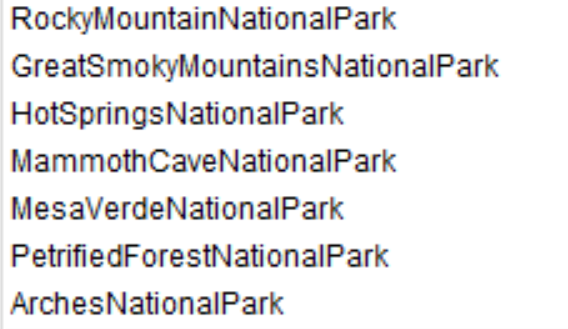 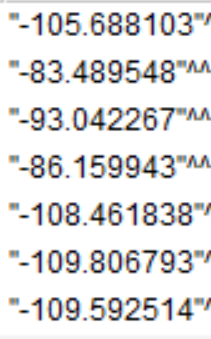 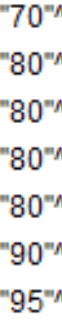 Competency Question 2:
Question : 
I am new to hiking. Which national park has cool summer temperatures and hikes less than 2 miles?

Answer : 
Try Crater Lake National Park. The summer highs are about 65°F and the Watchman Peak trail has a distance of 1.7 miles.

Terms used from the Ontology:
Season, temperature, park, hike
SPARQL Representation:
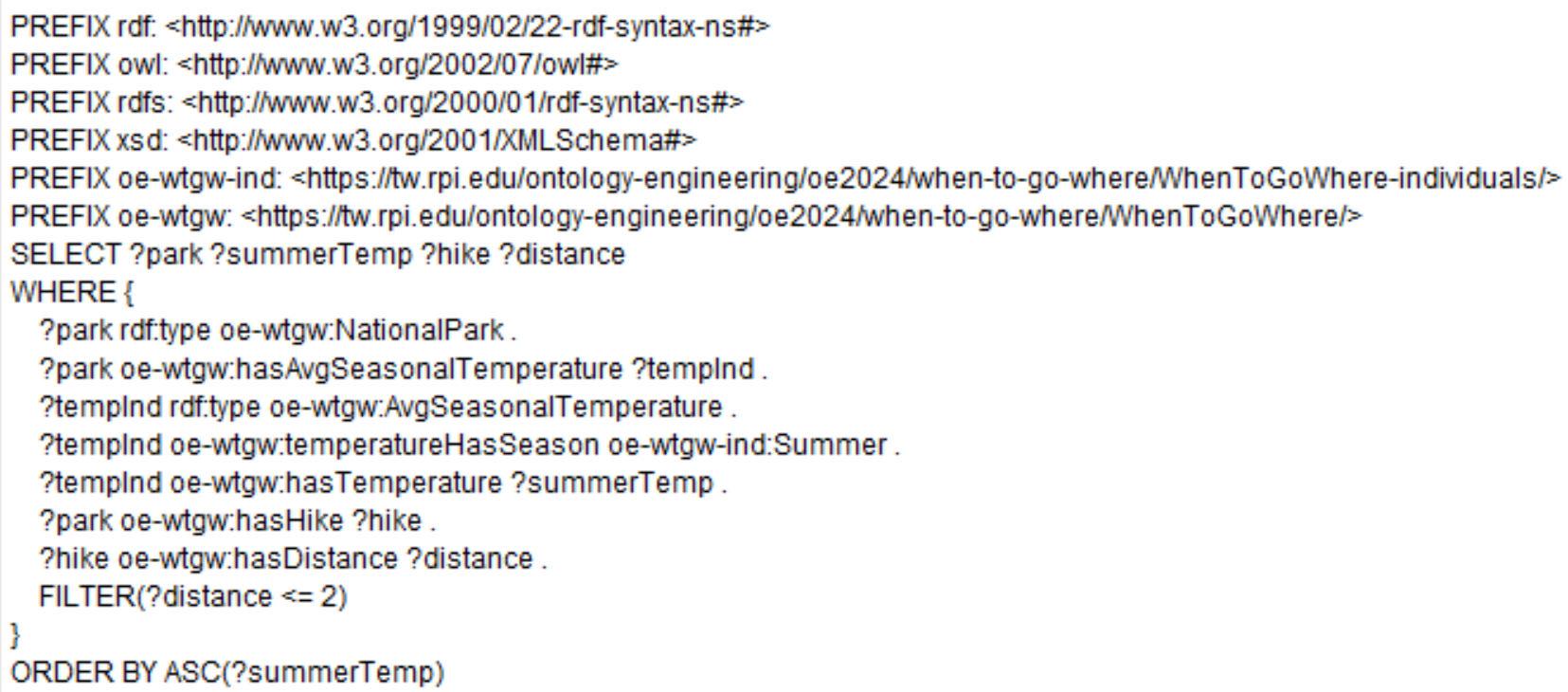 SPARQL Answer:
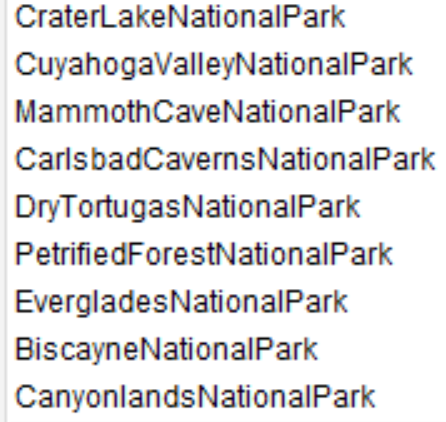 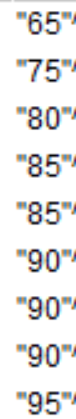 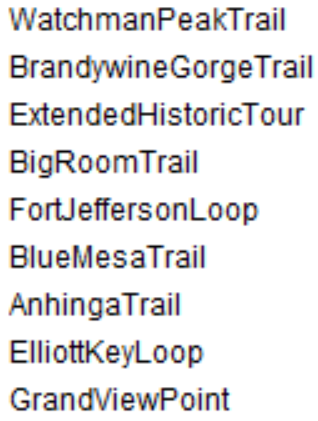 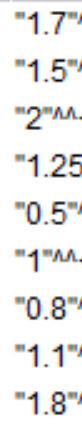 Competency Question 3:
Q: I am in California for a week and I am curious as to what the longest hikes out of all the National Parks here. 

A: The Lakes Trail is the longest hike out of all of the National Parks in California.

Terms used from the Ontology:
location, park, trail

Semantic Processes Involved:
Search California to find longest hike.
SPARQL Representation:
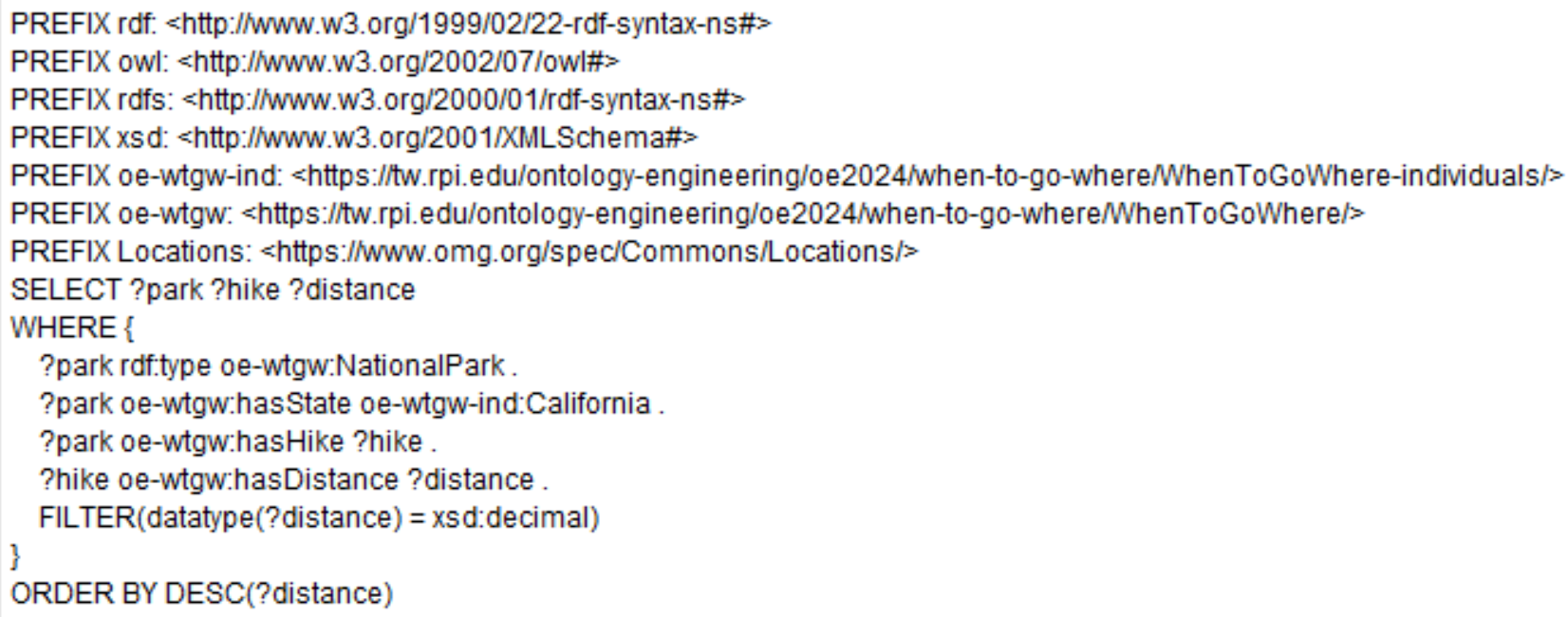 SPARQL Answer:
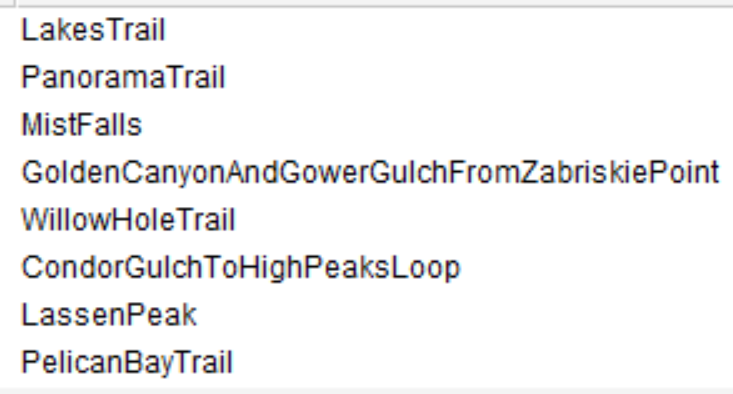 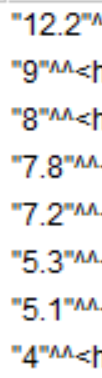 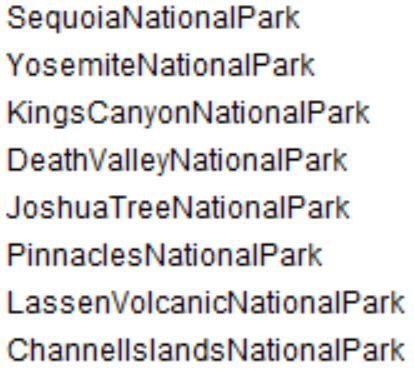